The Tree of Life Evolves
Changing Number of Kingdoms
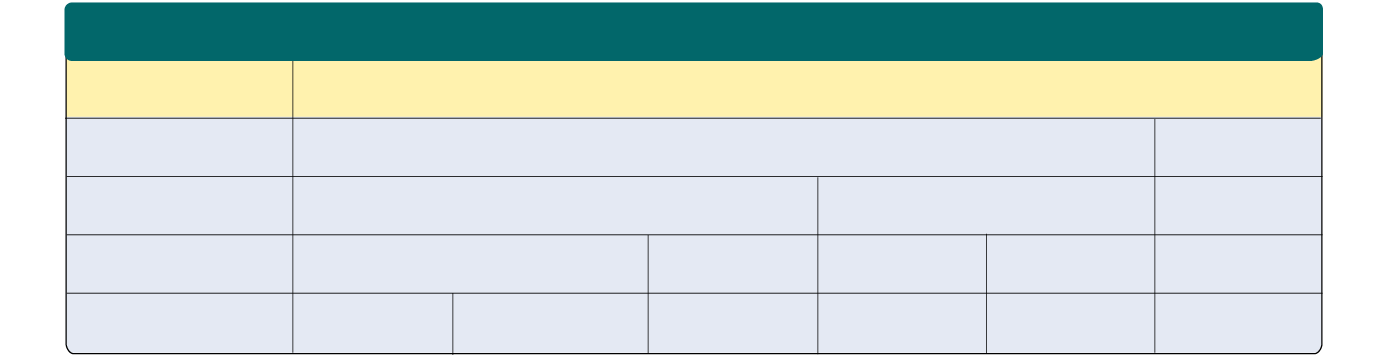 Names of Kingdoms
Introduced
1700’s
Plantae
Animalia
Late 1800’s
Plantae
Protista
Animalia
1950’s
Animalia
Monera
Protista
Plantae
Fungi
Archae-bacteria
Animalia
1990’s
Eubacteria
Protista
Fungi
Plantae
[Speaker Notes: This diagram shows some of the ways organisms have been classified into kingdoms over the years. The six-kingdom system includes the following kingdoms: Eubacteria, Archaebacteria, Protista, Fungi, Plantae, and Animalia.]
The Three-Domain System
The domain is a more inclusive category than any other—larger than a kingdom. 
 The three domains are:
Eukarya
protists, fungi, plants, and animals

Bacteria
Eubacteria

Archaea
Archaebacteria
[Speaker Notes: Molecular analyses have given rise to a new taxonomic category that is now recognized by many scientists. Modern classification is a rapidly changing science.
As new information is gained about organisms in the domains Bacteria and Archaea, they may be subdivided into additional kingdoms.]
Domain Bacteria
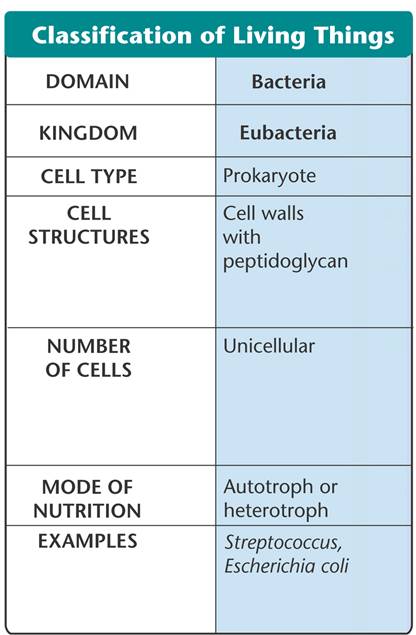 Domain Bacteria
Eubacteria
have a cell membrane
have a cell wall


Some have a second membrane that provides added protection

			E. coli
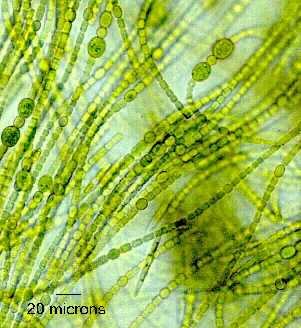 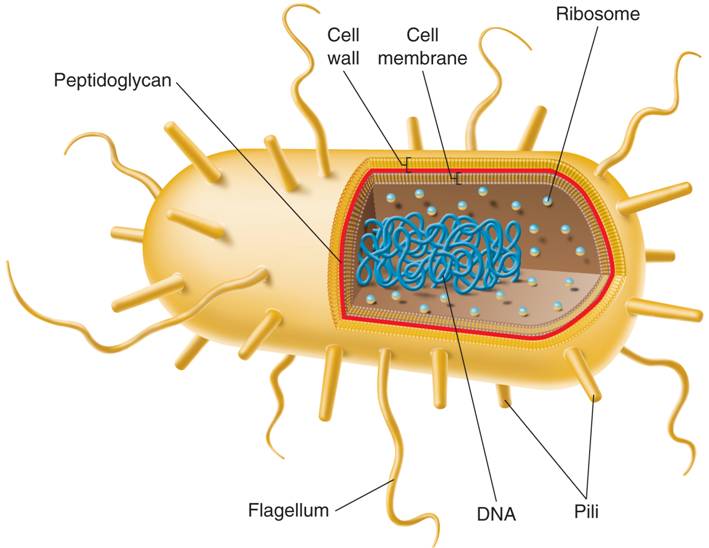 Eubacteria
Bacteria can be identified by their shape. 
Rod-shaped are called bacilli.
Spherical are called cocci. 
Spiral and corkscrew-shaped are called spirilla.
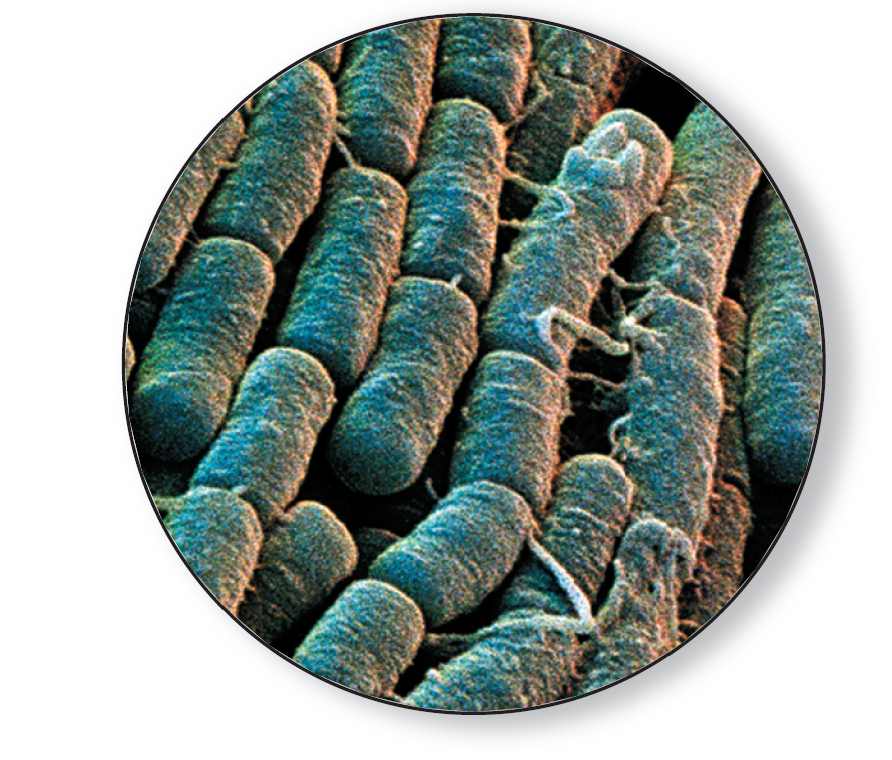 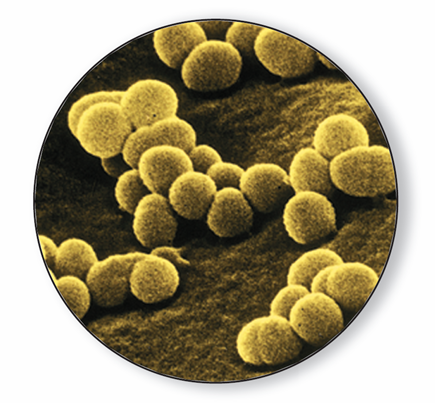 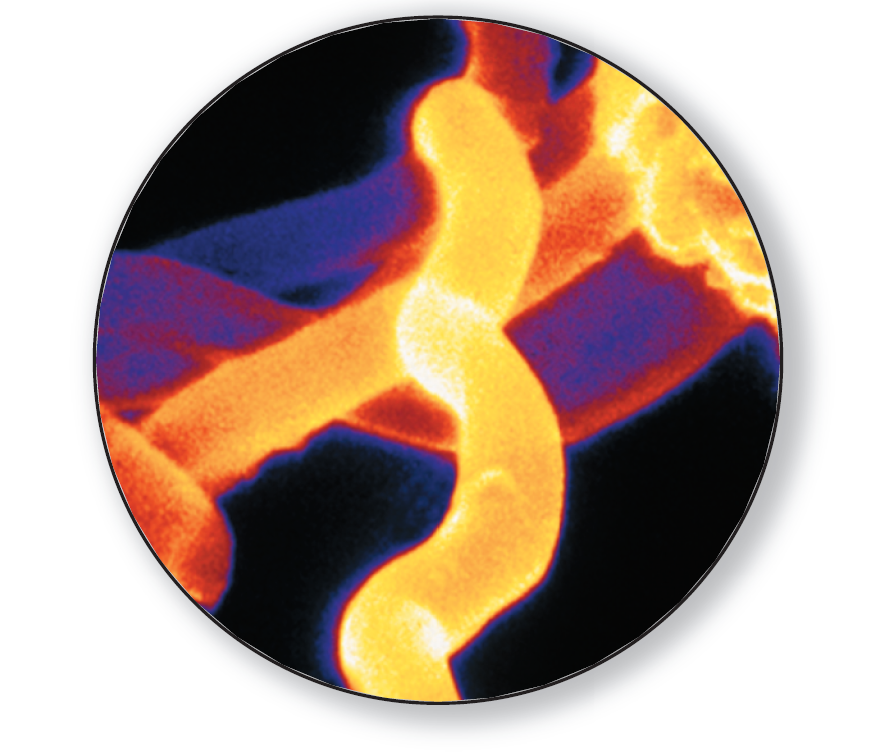 [Speaker Notes: Prokaryotes can be identified by their shapes. Photo Credit: ©David Scharf/Peter Arnold, Inc.]
Importance of Bacteria
Some cause disease 
use tissues of infected organism for food
Example: tuberculosis



release toxins (poisons) 
Example: strains of E.coli (food poisoning)
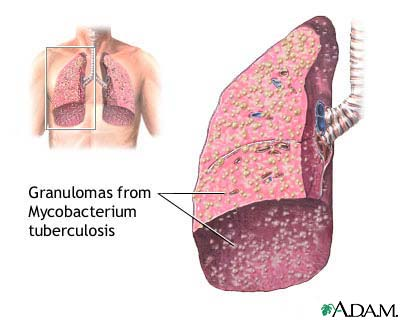 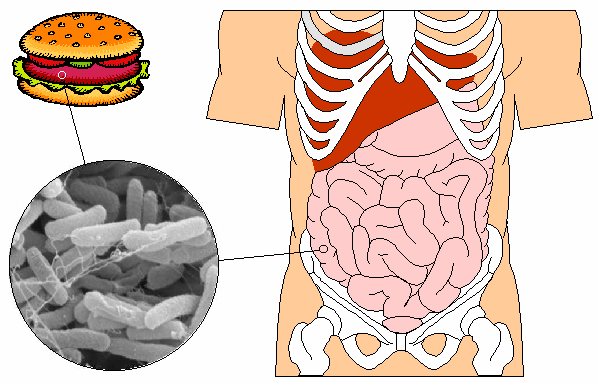 [Speaker Notes: damage tissues of infected organism directly by breaking them down for food – example a heterotrophic bacteria causes tuberculosis, which breaks down lung tissue
release toxins (poisons) that harm the infected organism – example most food poisonings]
Importance of Bacteria
Bacteria are vital to the living world. 
Some are photosynthesis (produce oxygen)

some are decomposers - break down the nutrients in dead matter
[Speaker Notes: Some are producers that capture energy by photosynthesis (produce oxygen)

some are decomposers - break down the nutrients in dead matter 
Bacteria recycle nutrients and maintain equilibrium in the environment.]
Importance of Bacteria
Human Uses of Bacteria
We depend on bacteria for many things, including:
foods and beverages 
removal of waste and poisons from water (detoxification)
mining minerals from the ground
synthesis of drugs and chemicals via genetic engineering
production of vitamins in human intestines
[Speaker Notes: bacteria are used to make cheese, yogurt, buttermilk, sour cream, pickles, sauerkraut, among other food 
can digest oil to help clean oil spills, can remove waste products and poisons from water]
How to Control Bacteria
In general
Sterilization: using intense heat or chemicals (disinfectants)

With food 
Refrigeration
Canning
Cooking food thoroughly
Preserving
[Speaker Notes: Sterilization: destroying bacteria by subjecting them to great heat or chemicals; can be done using boiling water or disinfectants (chemical solutions that kill bacteria)
With food 
Refrigeration: slows bacteria growth
Canning: heat food to high temperatures then immediately place into sterilized jar or can and seal
Cooking food thoroughly: sterilizes food by raising the temp of the food until the bacteria are killed
Preserving: treating food with everyday chemicals (salt, vinegar, sugar) to inhibit the growth of bacteria]
Domain Archaea
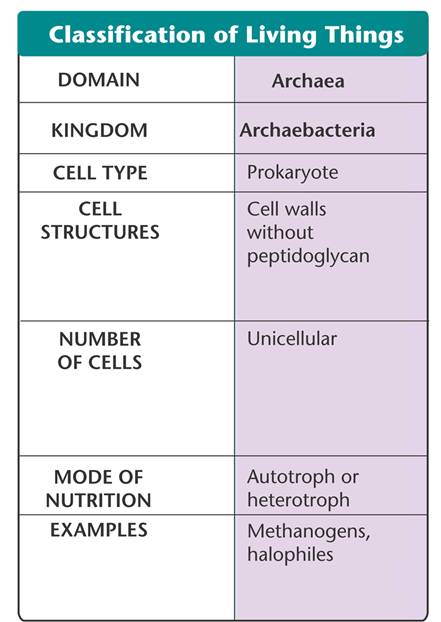 Domain Archaea
Archaebacteria 
Cell membranes made of different material than eubacteria
Based on DNA, Archaebacteria are more closely related to eukaryotes than eubacteria
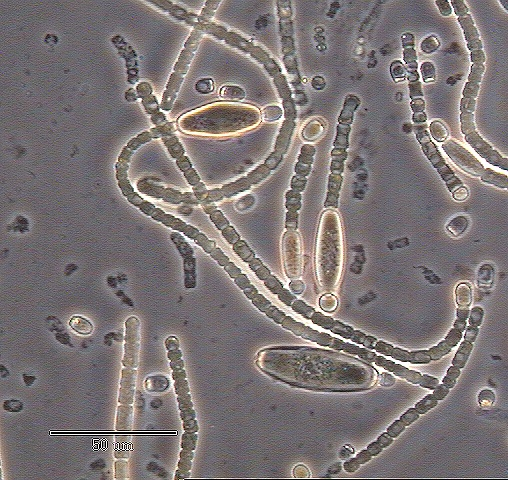 Domain Archaea
Many archaebacteria live in extreme environments.
Deep ocean volcanic vents
Geysers
Volcanoes
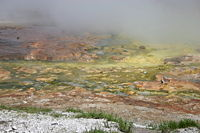 Yellowstone Geysers
[Speaker Notes: Methanogens live in oxygen-free environments, such as thick mud and animal digestive tracts. 
Other archaebacteria live in salty environments or in hot springs where water temperatures approach the boiling point.]